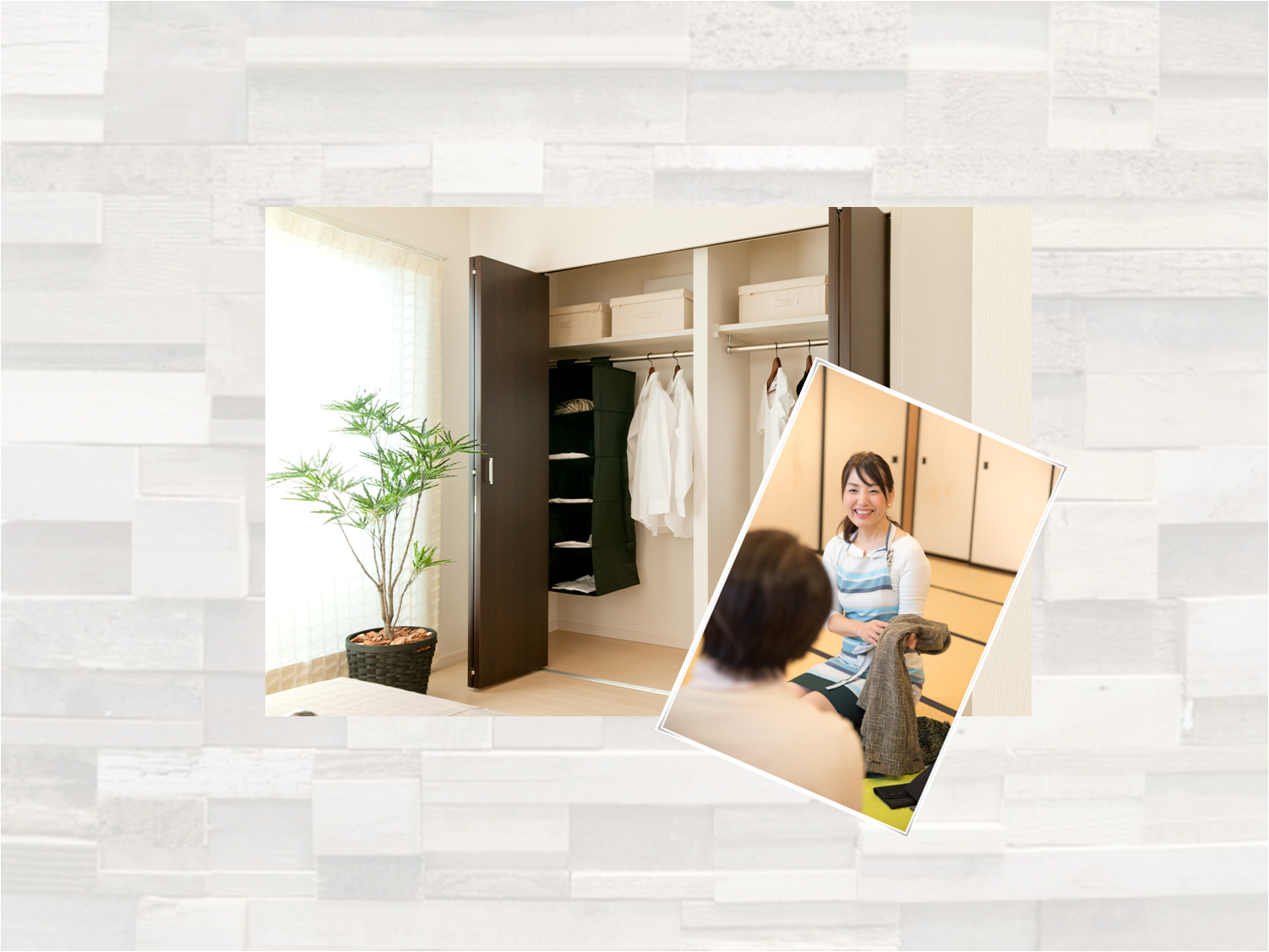 ライフオーガナイザー
八木幸子
✔　自分で片づけても、すぐ元にもどってしまう

✔ 　散らかった部屋に居ると罪悪感を感じる

✔ 　どうやって片づけたらいいか、自分で分からない

✔ 　休日は片づけに追われて、半日潰れてしまう

✔ 　家族と、片づけについていつももめている
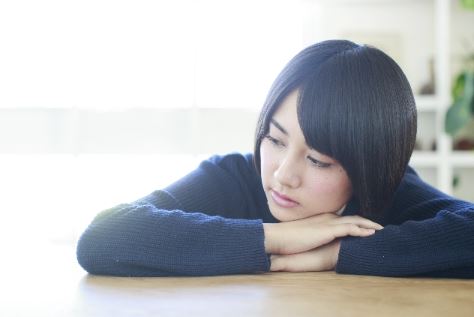 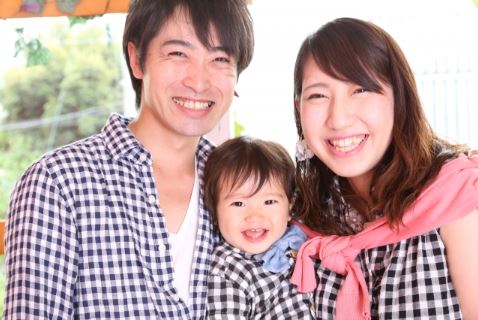 こんな方が対象です

　　　　✔ 　暮らしをスムーズにしたい方

　　　　✔ 　暮らしを整えてやりたい事がある方

　　　　✔ 　家族との暮らしを大切に思っている方

　　　　✔ 　5年後10年後をより良く生きたい方